Подготовила воспитатель МБДОУ детского сада № 2  
Каплуновская Н.Н.
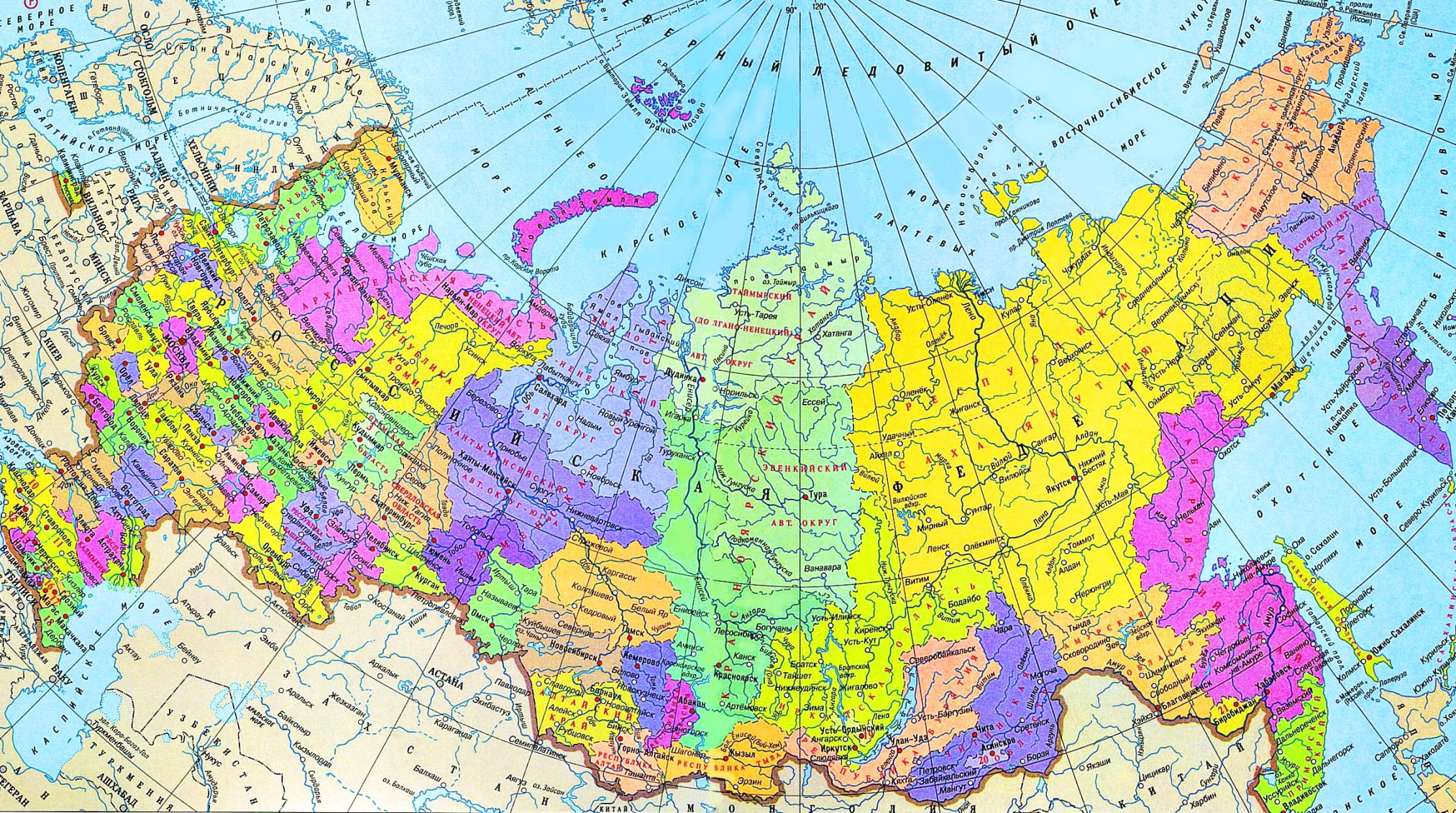 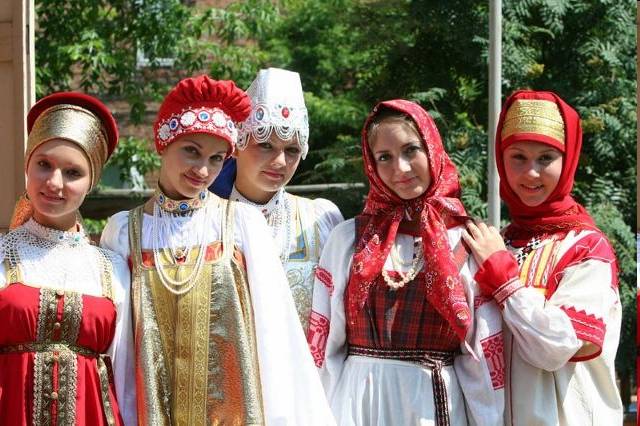 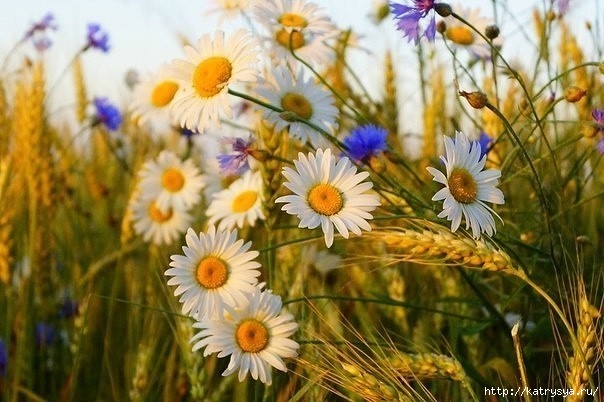 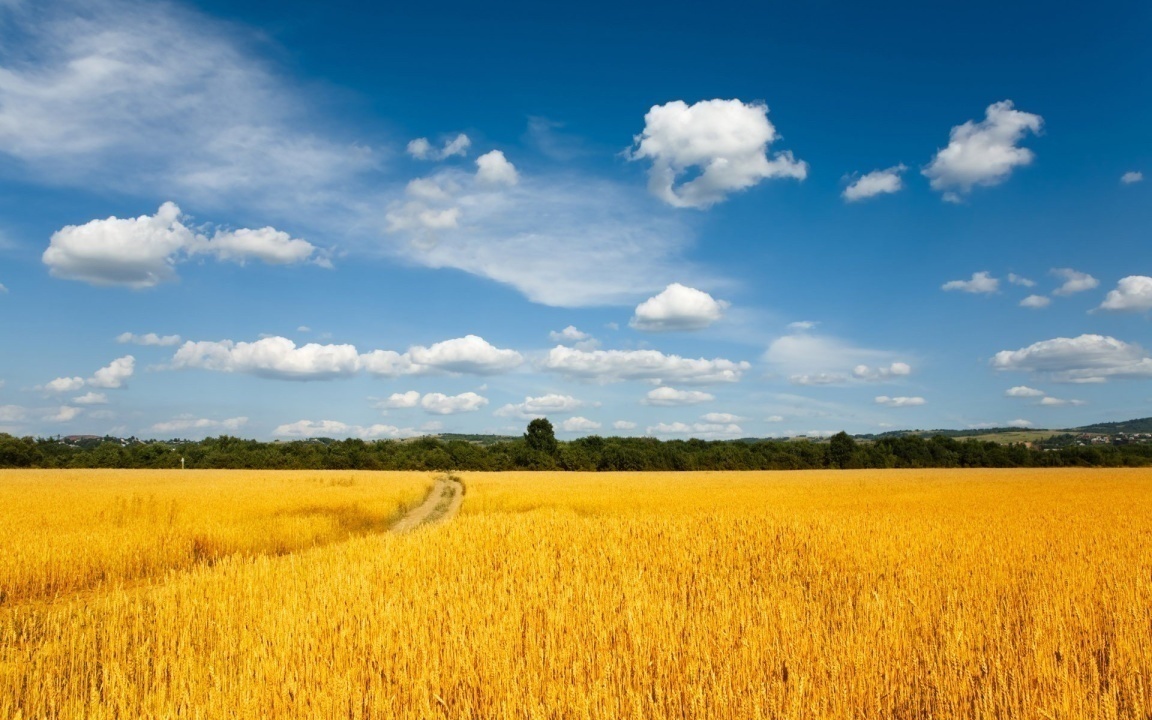 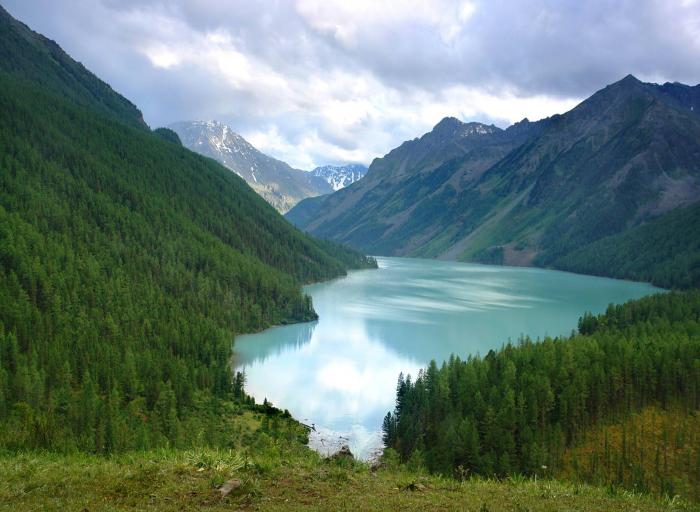 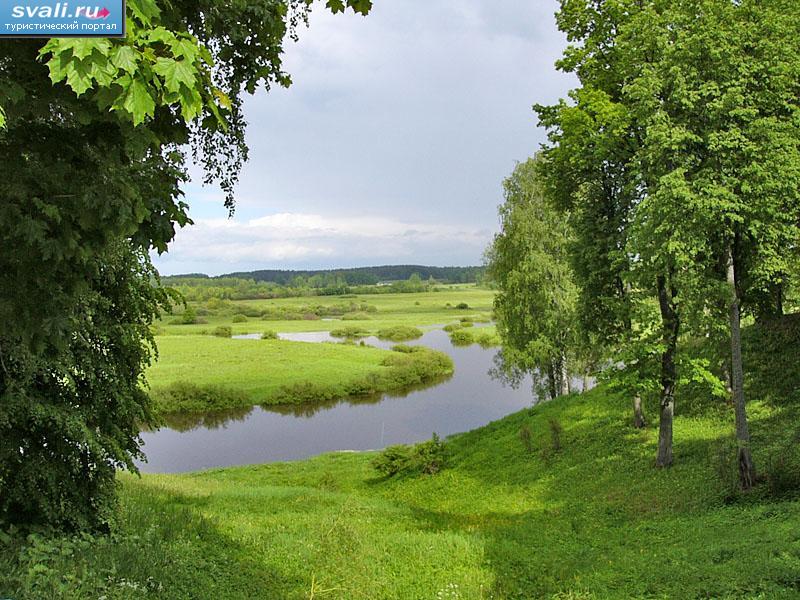 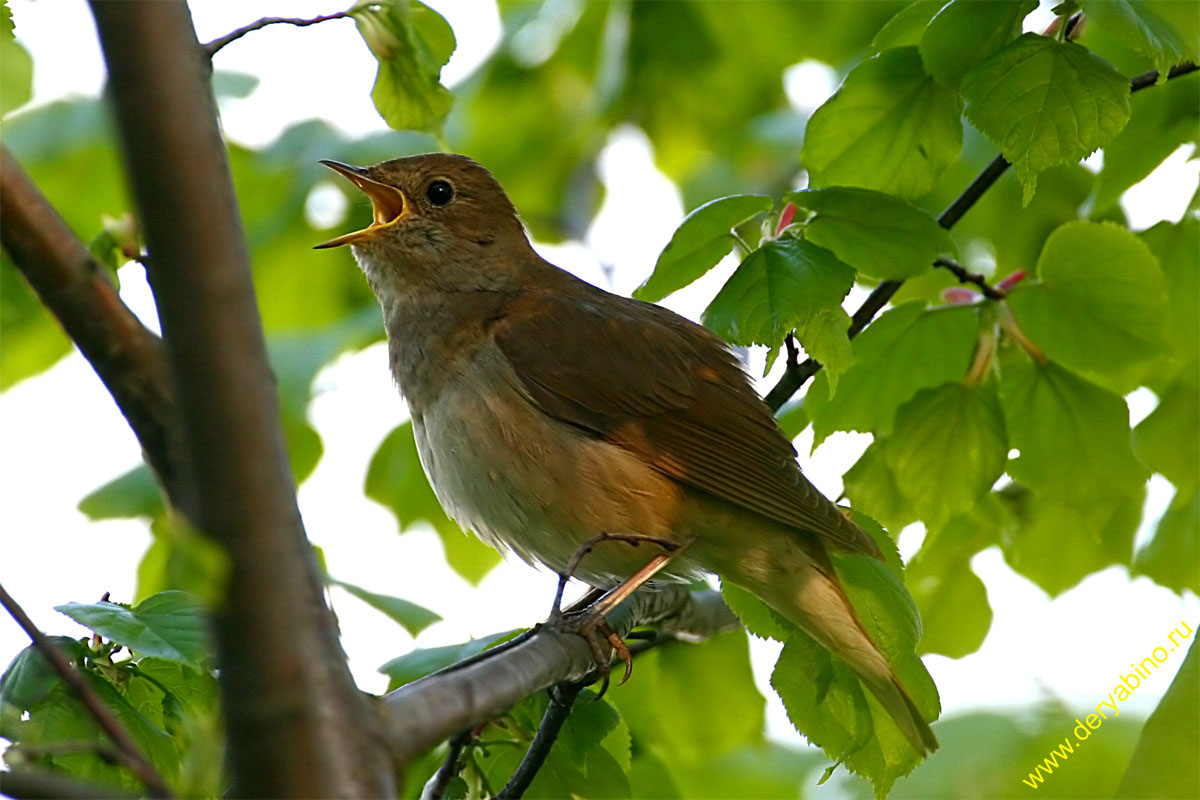 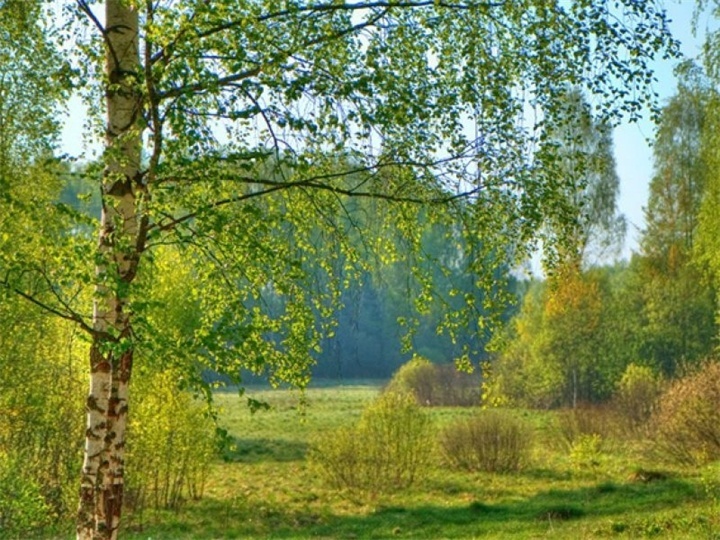 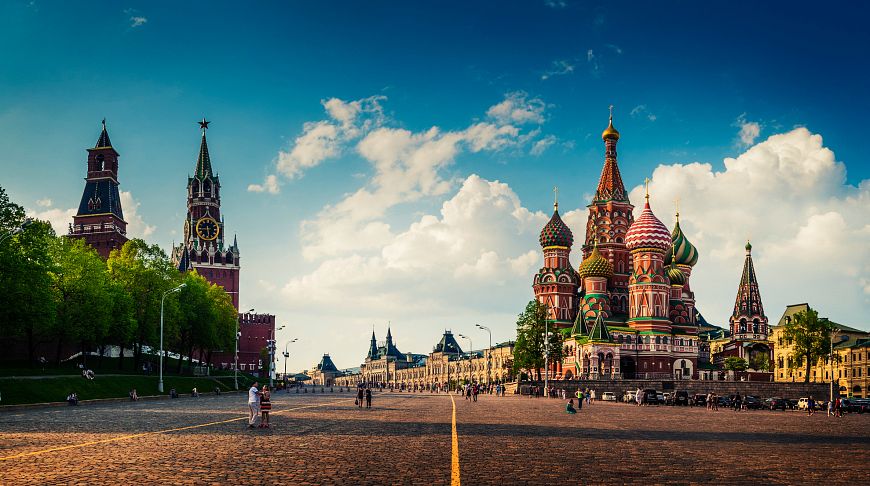 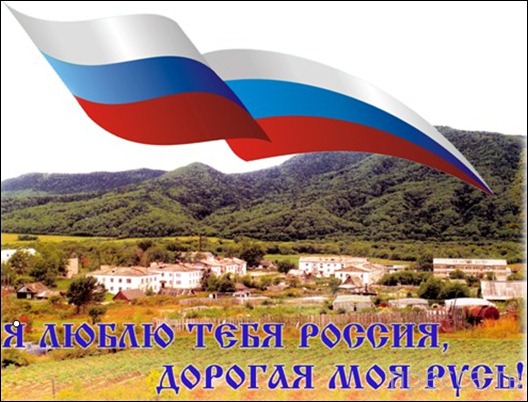 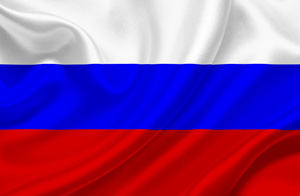 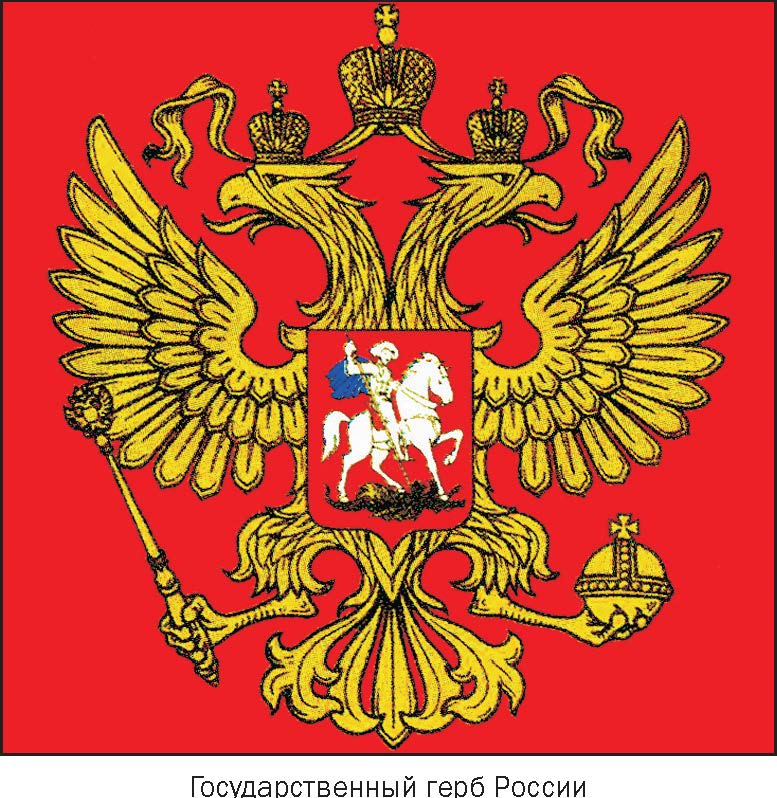 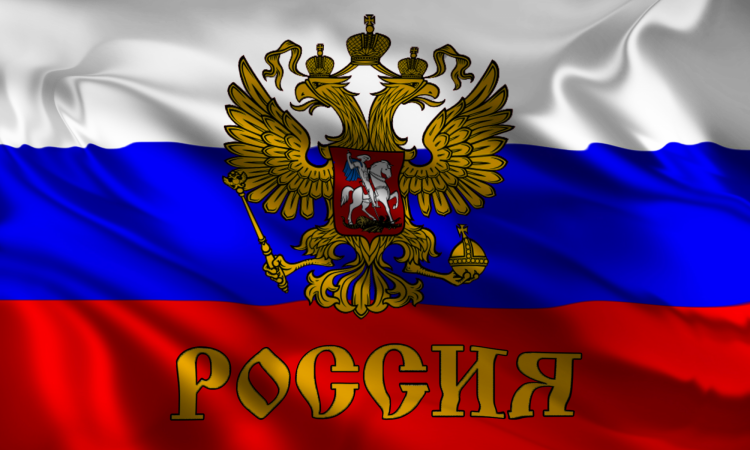 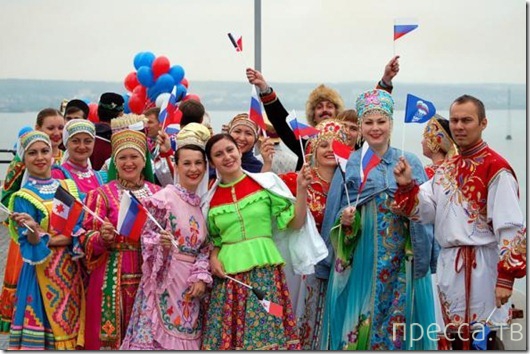 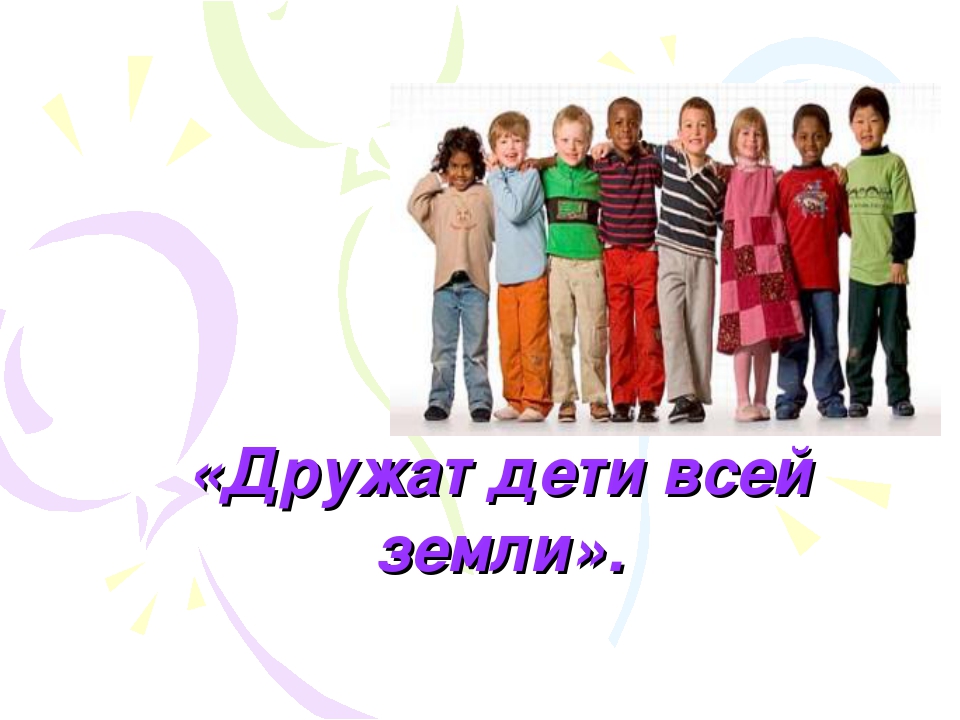 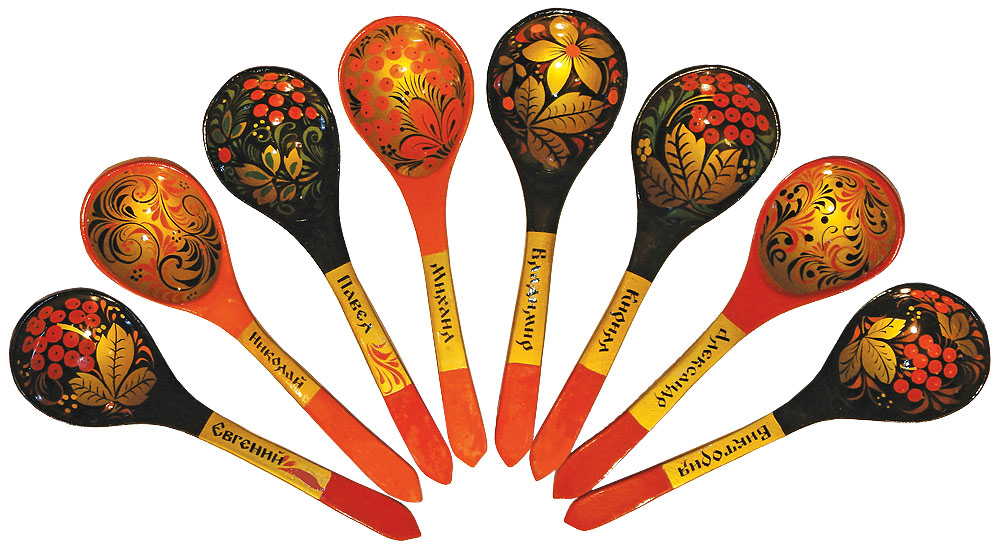 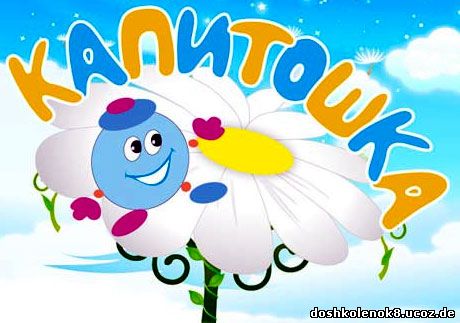 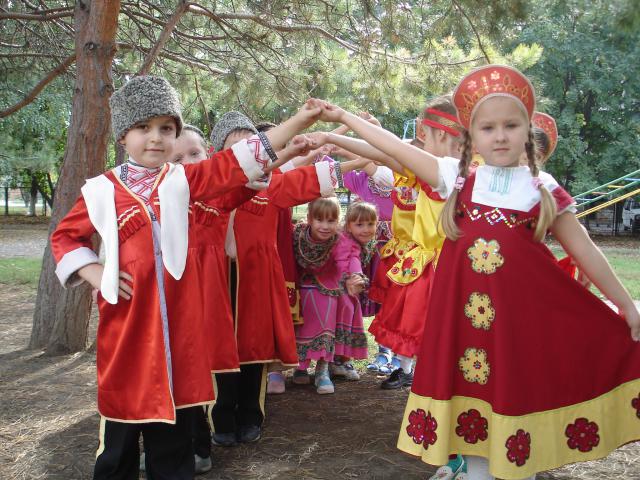 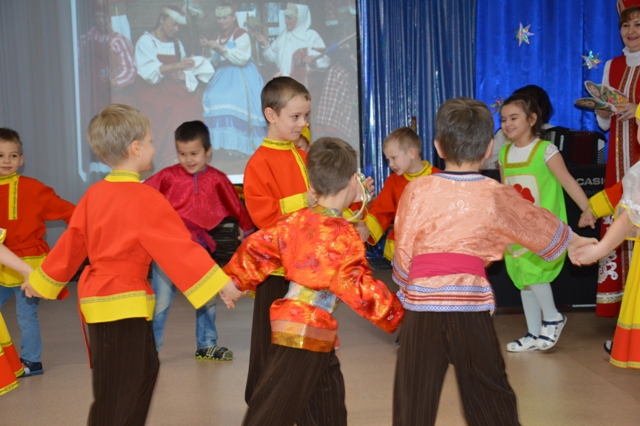